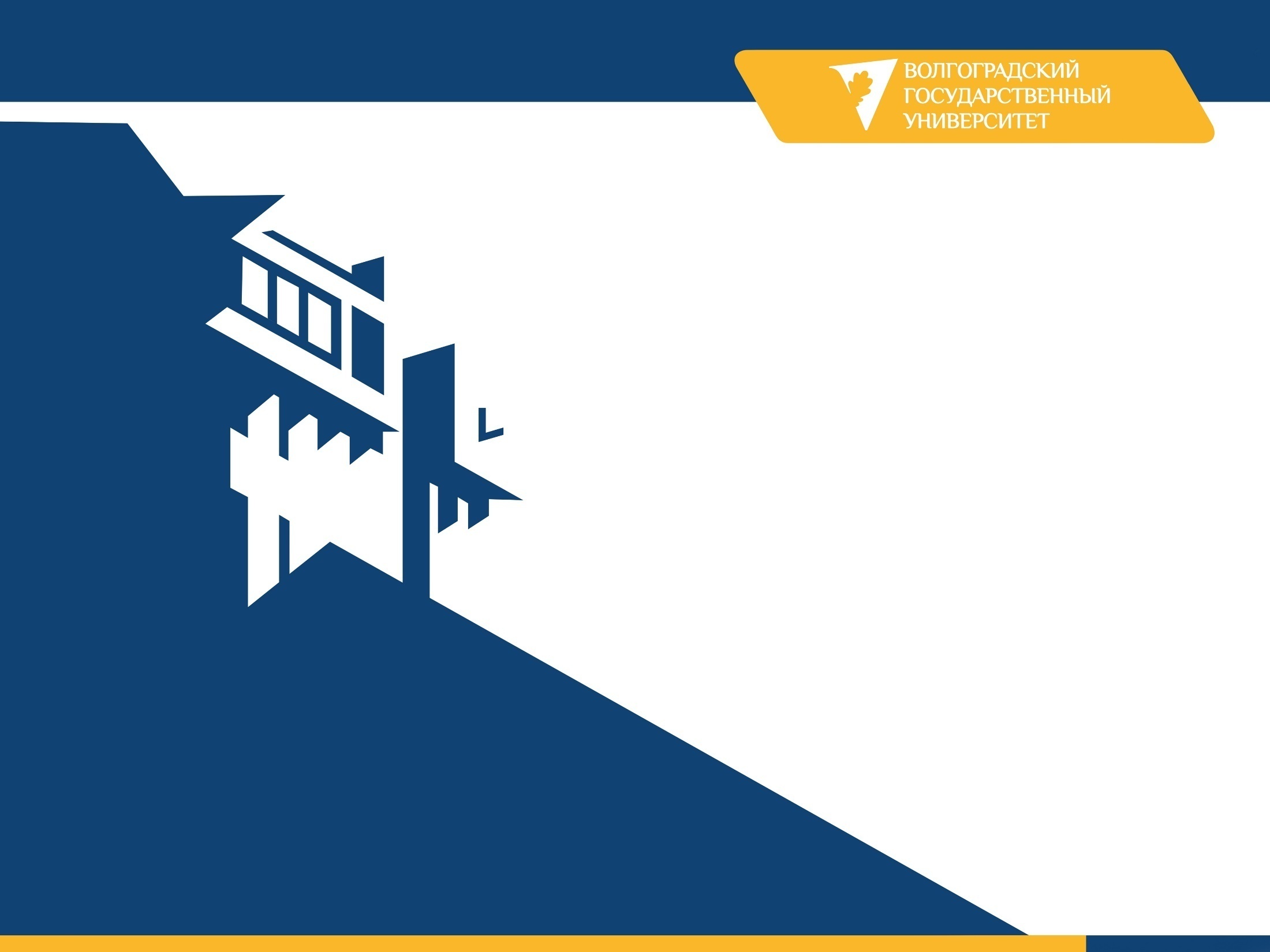 Нормативно-правовое регулирование учебного процесса
Методический семинар
28.09.2017
Управление образовательных программ
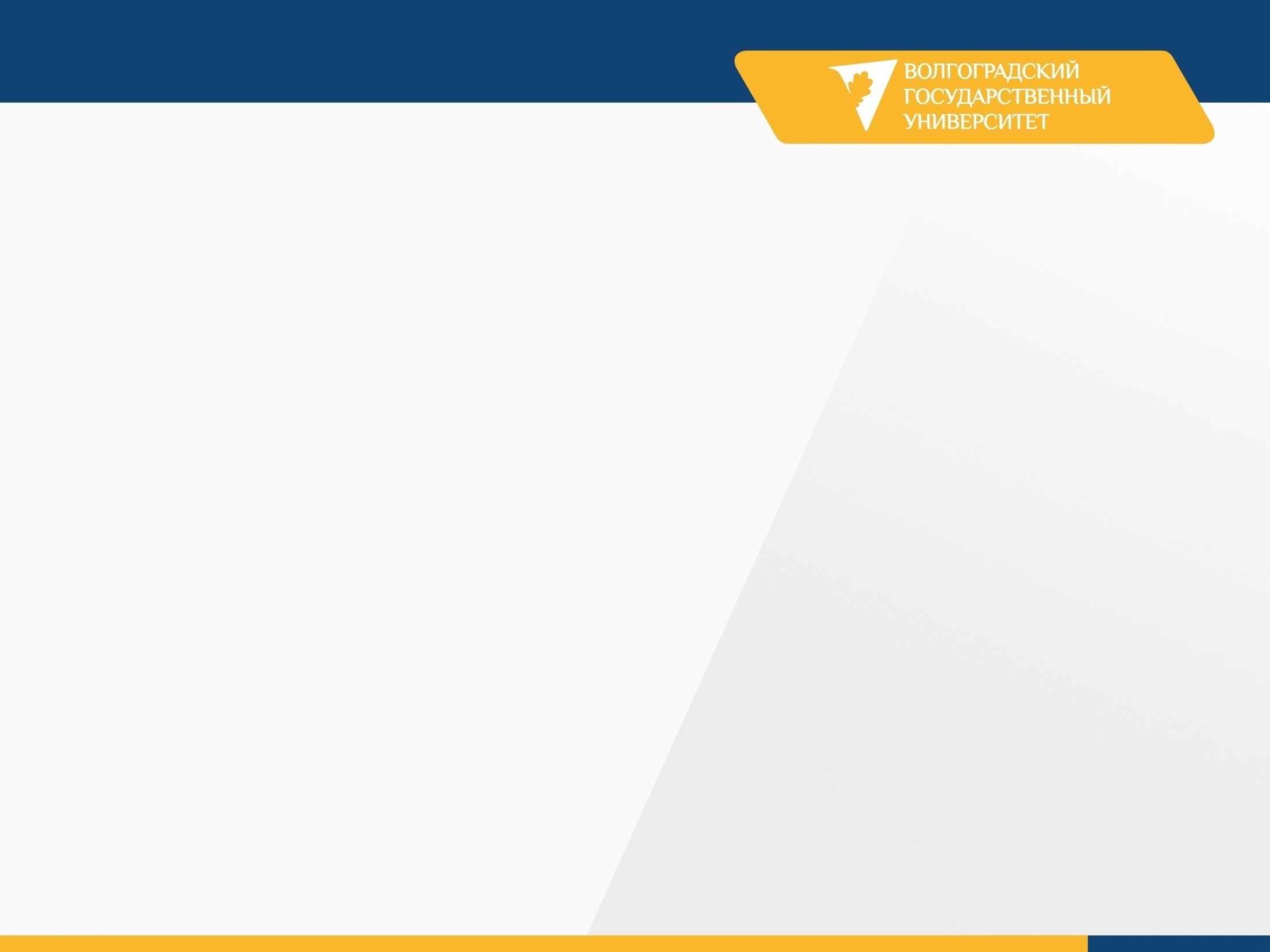 01   Основная направленность изменений
- Сокращение нормативной правовой регламентации организации и осуществления образовательной деятельности по программам высшего образования и расширение полномочий организаций, осуществляющей образовательную деятельность в разработке локальных нормативных актов;
- Изменения в разработке образовательных программ высшего образования в соответствии с федеральными государственными образовательными стандартами с учетом регистрации в реестре примерных основных образовательных программ (ПООП);
- Установление образовательной организацией величины зачетной единицы в астрономических часах и использование академических часов;
- Изменения в организации образовательного процесса: продолжительность каникул в течение учебного года, проведение повторной промежуточной аттестации, наполняемость учебных групп, ускоренное обучение.
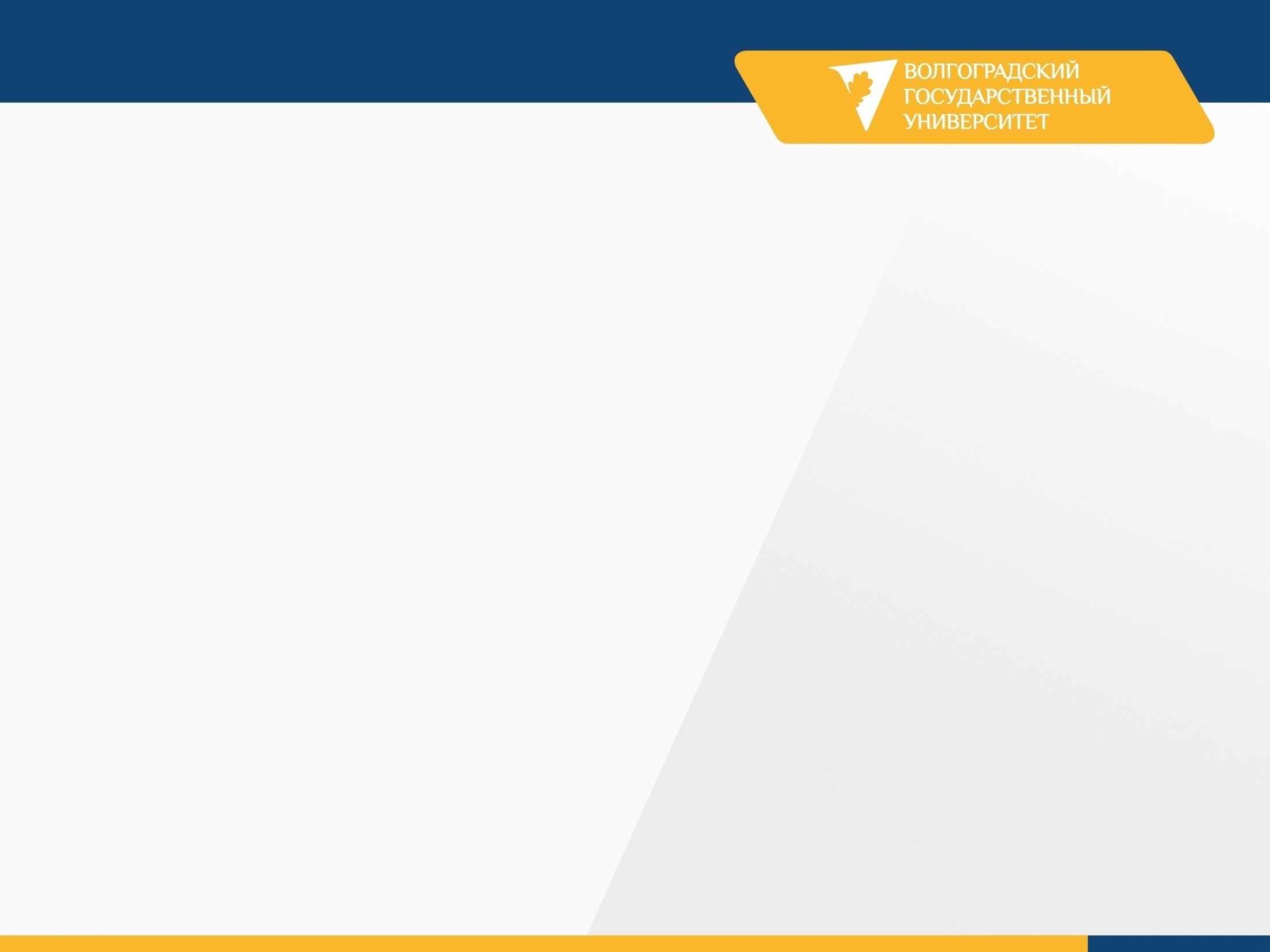 02  Разработка ОПОП
Организация разрабатывает с учетом ПООП образовательную программу для лиц, поступающих на обучение, в год, следующий за годом включения ПООП в реестр. Обучение лиц обучающихся по образовательной программе, разработанной до включения соответствующей ПООП в реестр, осуществляется по образовательной программе, разработанной на момент их поступления или по решению организации по образовательной программе, обновленной с учетом вновь включенной ПООП в реестр. 

( Приказ от 5 апреля 2017 г. N 301 «Об утверждении порядка организации и осуществления образовательной деятельности по образовательным программам высшего образования - программам бакалавриата, программам специалитета, программам магистратуры»)
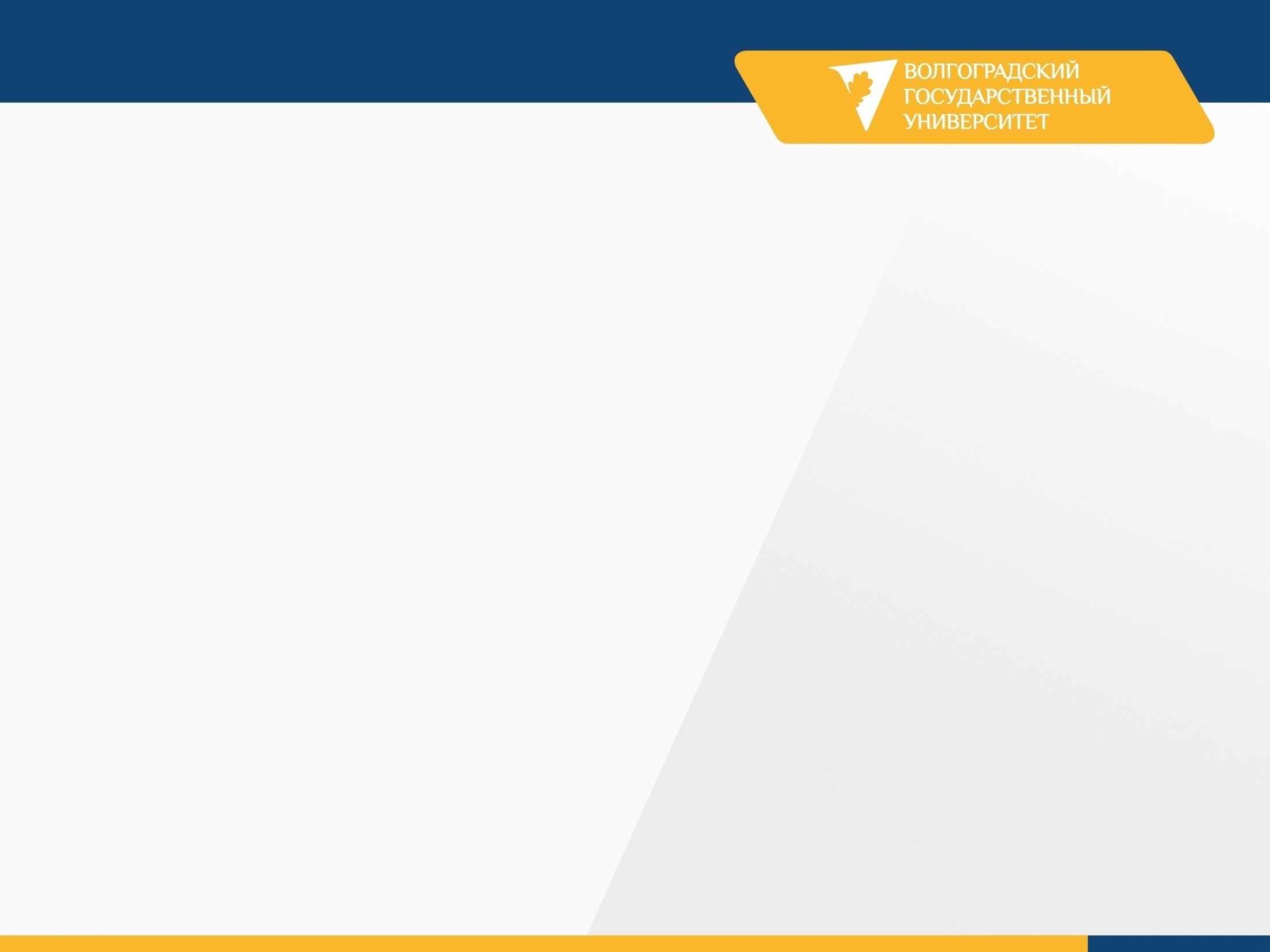 03  Трудоемкость ОПОП
Трудоемкость образовательной программы (ее части) в зачетных единицах характеризует объем образовательной программы (ее части). 
Объем части образовательной программы должен составлять целое число зачетных единиц. Объем образовательной программы, а также годовой объем образовательной программы устанавливается образовательным стандартом. 
В объем (годовой объем) образовательной программы не включаются факультативные дисциплины (модули). 
При обучении по индивидуальному учебному плану, в том числе при ускоренном обучении, годовой объем образовательной программы, без учета объема отдельных дисциплин (модулей) и (или) отдельных практик, по которым результаты обучения были зачтены, не может превышать объема, установленного образовательным стандартом. 
( Приказ от 5 апреля 2017 г. N 301 «Об утверждении порядка организации и осуществления образовательной деятельности по образовательным программам высшего образования - программам бакалавриата, программам специалитета, программам магистратуры»)
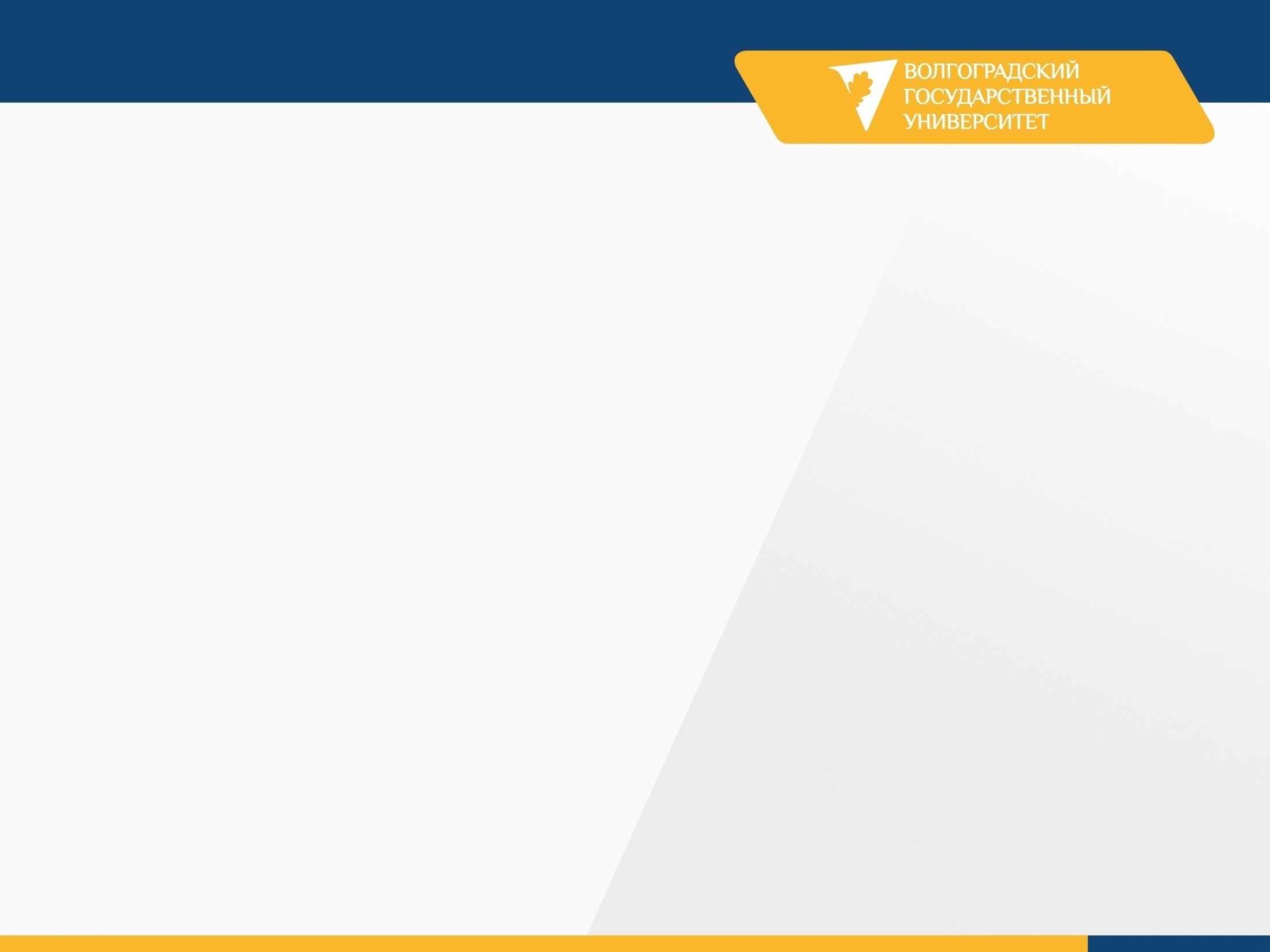 04  Продолжительность каникул
Общая продолжительность каникул в течение учебного года, если иное не установлено федеральным государственным образовательным стандартом, составляет: 
при продолжительности обучения в течение учебного года 
более 39 недель - не менее 7 недель и не более 10 недель; 
при продолжительности обучения в течение учебного года 
не менее 12 недель и не более 39 недель - не менее 3 недель и не более 7 недель; 
при продолжительности 	 обучения в течение учебного года 
менее 12 недель - не более 2 недель. 
При расчете продолжительности обучения и каникул в указанную продолжительность не входят нерабочие праздничные дни	
( Приказ от 5 апреля 2017 г. N 301 «Об утверждении порядка организации и осуществления образовательной деятельности по образовательным программам высшего образования - программам бакалавриата, программам специалитета, программам магистратуры»)
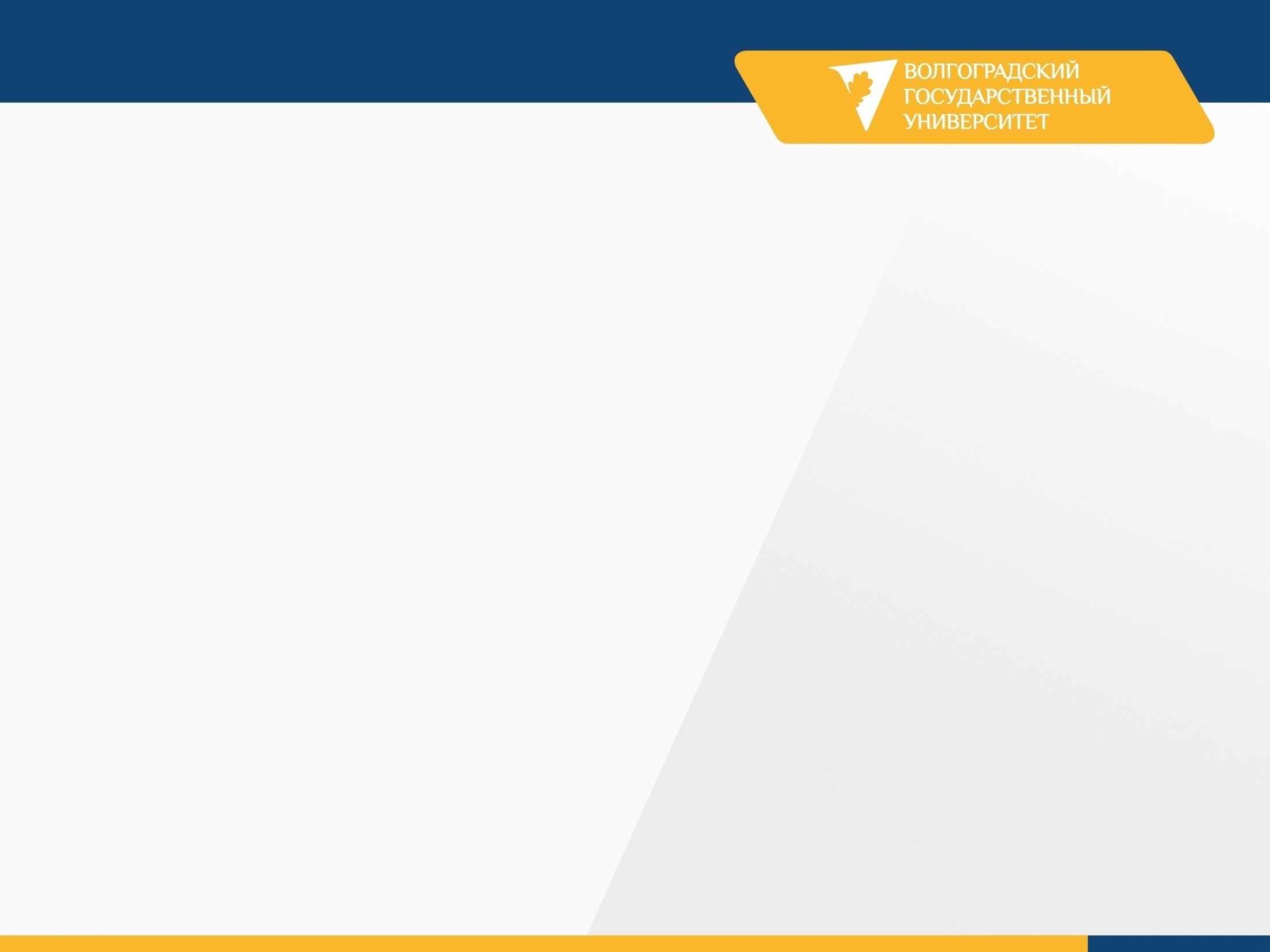 05  Расписание, состав групп
При составлении расписаний учебных занятий организация обязана исключить нерациональные затраты времени обучающихся с тем, чтобы не нарушалась их непрерывная последовательность и не образовывались длительные перерывы между занятиями. 
Продолжительность учебного занятия в форме контактной работы не может превышать 90 минут. При этом организация предусматривает перерывы между учебными занятиями не менее 5 минут. 
Для проведения занятий семинарского типа формируются учебные группы обучающихся численностью не более 30 человек из числа обучающихся по одной специальности или направлению подготовки. 	
Для проведения практических занятий по физической культуре и спорту (физической подготовке) формируются учебные группы численностью не более 20 человек с учетом состояния здоровья, физического развития и физической подготовленности обучающихся. 	
( Приказ от 5 апреля 2017 г. N 301 «Об утверждении порядка организации и осуществления образовательной деятельности по образовательным программам высшего образования - программам бакалавриата, программам специалитета, программам магистратуры»)
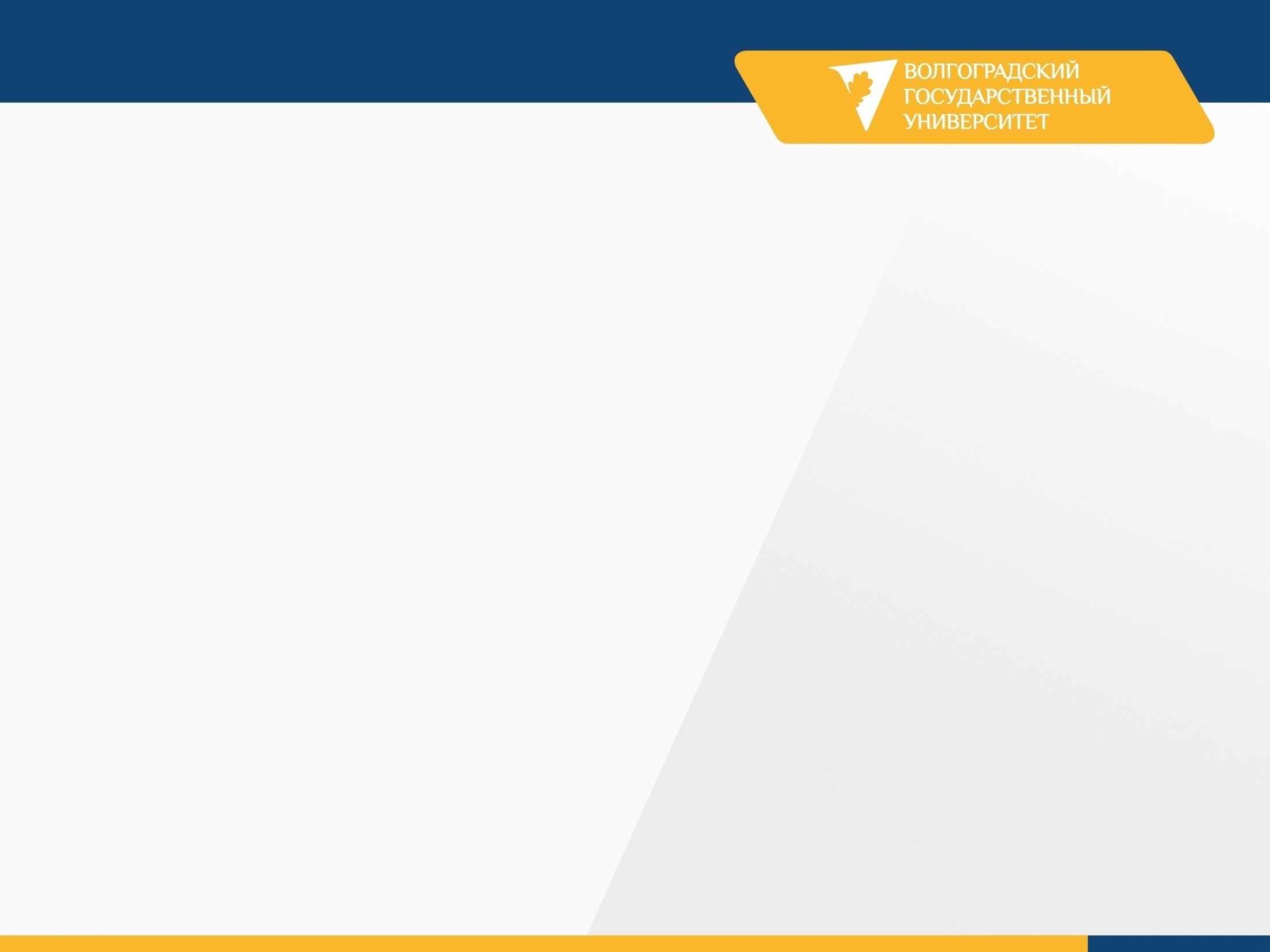 06  Отпуск
Обучающимся предоставляются академические права на:
академический отпуск в порядке и по основаниям, которые установлены федеральным органом исполнительной власти, осуществляющим функции по выработке государственной политики и нормативно-правовому регулированию в сфере образования, а также отпуск по беременности и родам, отпуск по уходу за ребенком до достижения им возраста трех лет в порядке, установленном федеральными законами
(ст.34 Федеральный закон от 29.12.2012 N 273-ФЗ (ред. от 01.05.2017, с изм. от 05.07.2017) "Об образовании в Российской Федерации")

2.В срок получения высшего образования по образовательной программе не включается время нахождения обучающегося в академическом отпуске, в отпуске по беременности и родам, а также нахождение в отпуске по уходу за ребенком до достижения им возраста трех лет в случае, если обучающийся не продолжает в этот период обучение 	
( Приказ от 5 апреля 2017 г. N 301 «Об утверждении порядка организации и осуществления образовательной деятельности по образовательным программам высшего образования - программам бакалавриата, программам специалитета, программам магистратуры»)
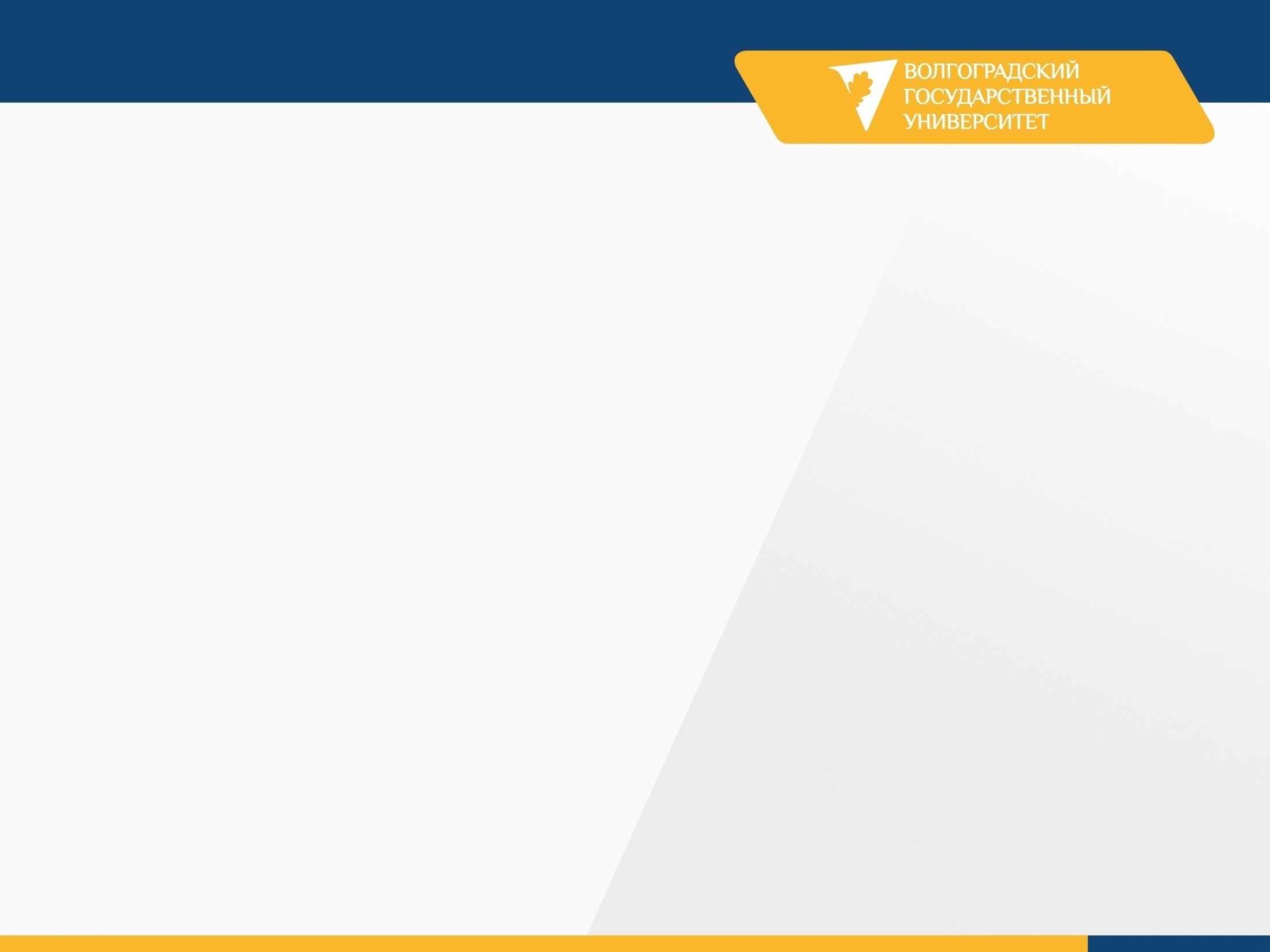 07  Отпуск
Обучающийся в период нахождения его в академическом отпуске освобождается от обязанностей, связанных с освоением им образовательной программы в организации, и   не допускается к образовательному процессу до завершения академического отпуска. В случае, если обучающийся обучается в организации по договору об образовании за счет средств физического и (или) юридического лица, во время академического отпуска плата за обучение с него не взимается.
Академический отпуск завершается по окончании периода времени, на который он был предоставлен, либо до окончания указанного периода на основании заявления обучающегося. Обучающийся допускается к обучению по завершении академического отпуска на основании приказа руководителя организации или уполномоченного им должностного лица.
 Обучающимся, находящимся в академическом отпуске по медицинским показаниям, назначаются и выплачиваются ежемесячные компенсационные выплаты в соответствии с постановлением Правительства Российской Федерации от 3 ноября 1994 г. N 1206 "Об утверждении порядка назначения и выплаты ежемесячных компенсационных выплат отдельным категориям граждан" (Собрание законодательства Российской Федерации, 1994, N 29, ст. 3035; 2003, N 33, ст. 3269; 2006, N 33, ст. 3633; 2012, N 22, ст. 2867; 2013, N 13, ст. 1559).
(Приказ МОН от 13 июня 2013 г. N 455 «Об утверждении порядка и оснований предоставления академического отпуска обучающимся»)
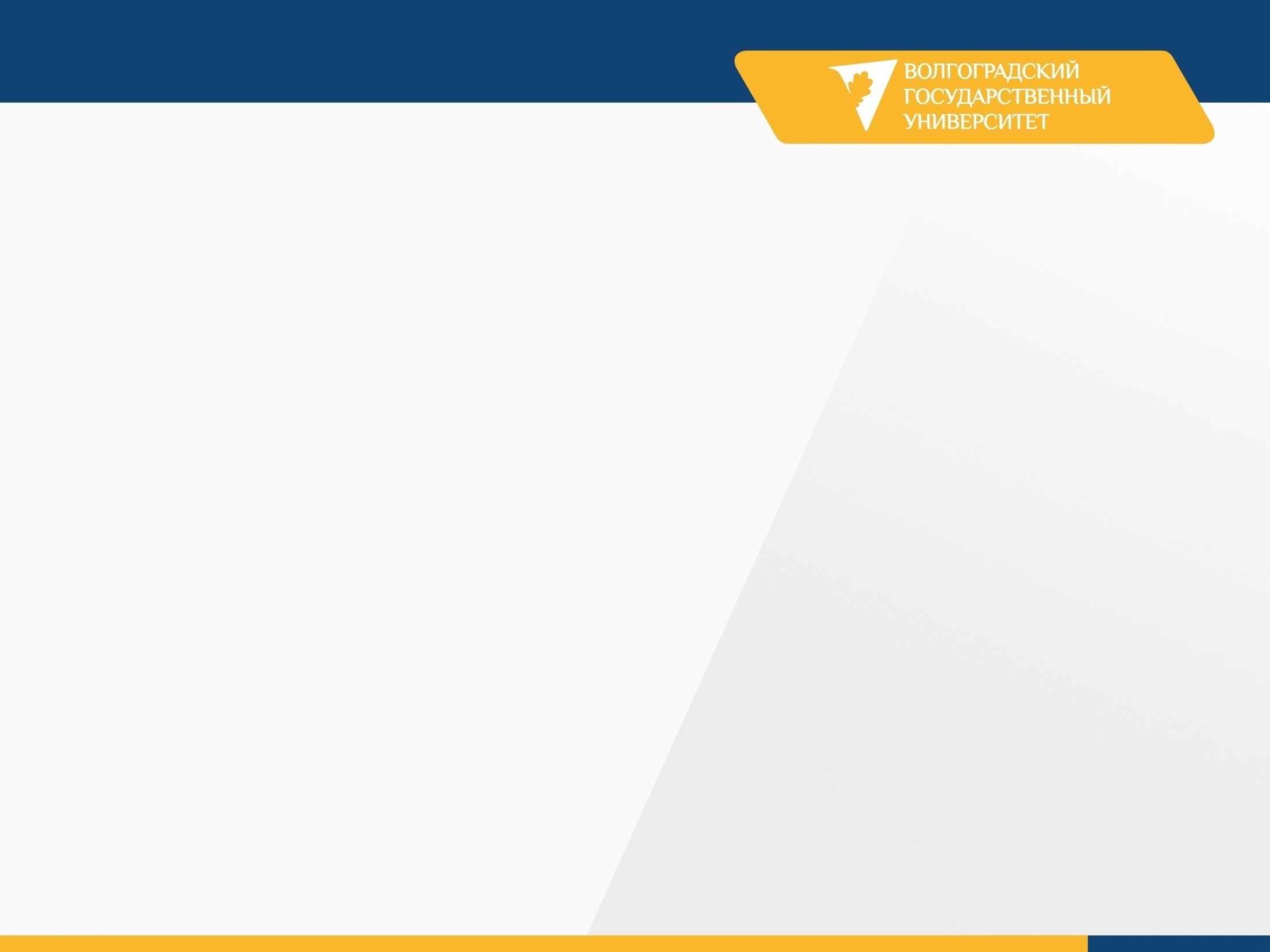 08  Ускоренное обучение
При освоении образовательной программы обучающимся, который имеет среднее профессиональное, высшее или дополнительное образование и (или) обучается (обучался) по образовательной программе среднего профессионального, высшего или дополнительного образования, и (или) имеет способности и (или) уровень развития, позволяющие освоить образовательную программу в более короткий срок по сравнению со сроком получения высшего образования по образовательной программе, установленным организацией в соответствии с образовательным стандартом, по решению организации осуществляется ускоренное обучение такого обучающегося по индивидуальному учебному плану в порядке, установленном локальным нормативным актом организации. 	
При ускоренном обучении сокращение срока получения высшего образования по образовательной программе реализуется путем 
зачета результатов обучения по отдельным дисциплинам (модулям) и (или) отдельным практикам, освоенным (пройденным) обучающимся при получении среднего профессионального образования и (или) высшего образования, а также дополнительного образования (при наличии), и (или) путем повышения темпа освоения образовательной программы. Повышение темпа освоения образовательной программы осуществляется для лиц, имеющих соответствующие способности и (или) уровень развития. 		

( Приказ от 5 апреля 2017 г. N 301 «Об утверждении порядка организации и осуществления образовательной деятельности по образовательным программам высшего образования - программам бакалавриата, программам специалитета, программам магистратуры»)
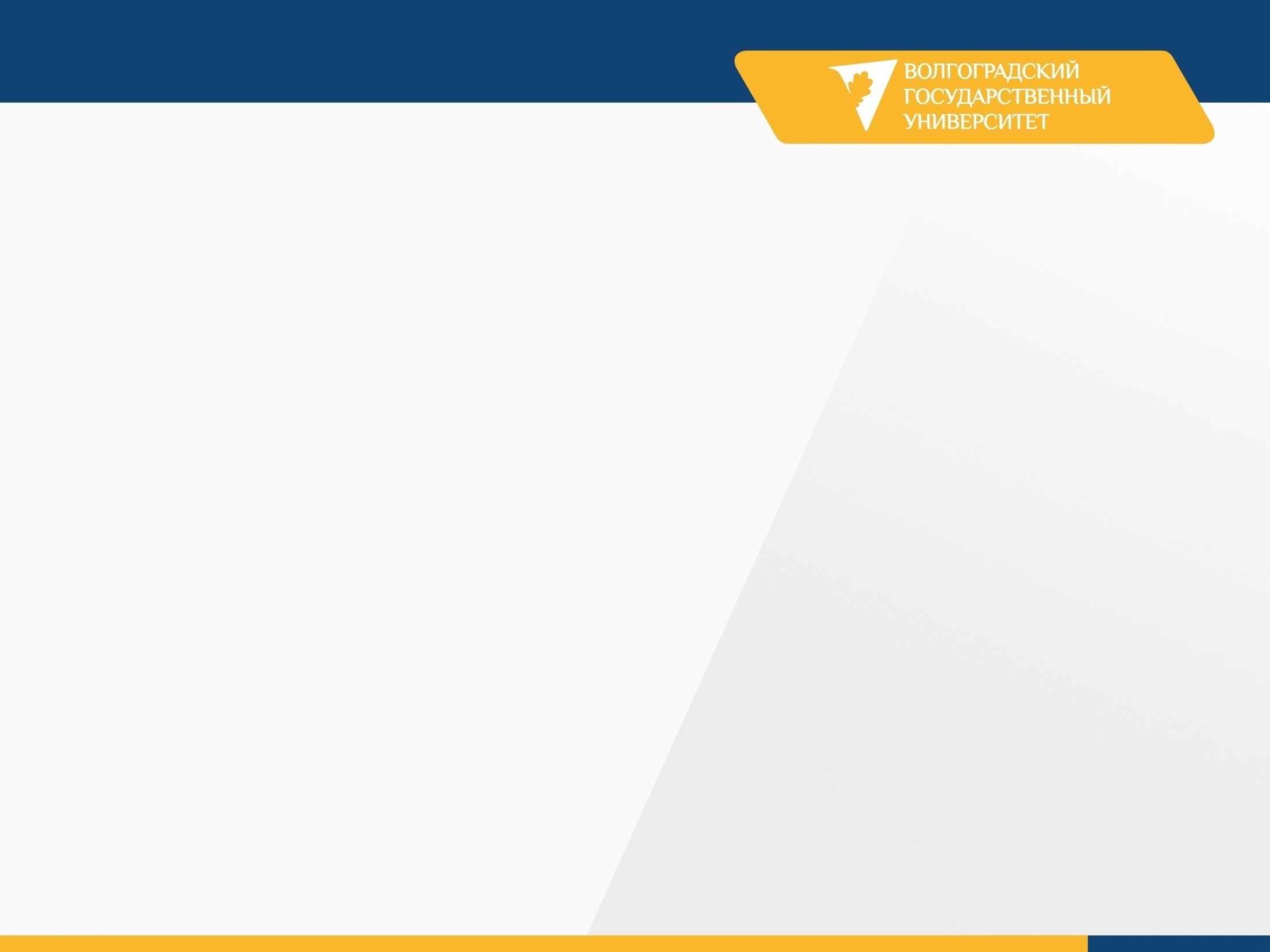 09  Зачет результатов
Обучающийся имеет право на зачет результатов обучения по отдельным дисциплинам (модулям) и (или) отдельным практикам, освоенным (пройденным) обучающимся при получении среднего профессионального образования и (или) высшего образования, а также дополнительного образования (при наличии) (далее - зачет результатов обучения). Зачтенные результаты обучения учитываются в качестве результатов промежуточной аттестации. 	
( Приказ от 5 апреля 2017 г. N 301 «Об утверждении порядка организации и осуществления образовательной деятельности по образовательным программам высшего образования - программам бакалавриата, программам специалитета, программам магистратуры»)
Организация, которой обучающимся представлен документ об образовании и (или) о квалификации либо документ об обучении, подтверждающий освоение им образовательной программы или ее части в виде онлайн-курсов в иной организации, допускает обучающегося к промежуточной аттестации по соответствующим дисциплинам (модулям), иным компонентам образовательной программы, или зачитывает результат обучения в качестве результата промежуточной аттестации на основании данного документа.
(Приказ МОН от 23.08.2017 № 816 «Об утверждении порядка применения организациями, осуществляющими образовательную деятельность, электронного обучения, дистанционных образовательных технологий при реализации образовательных программ»)
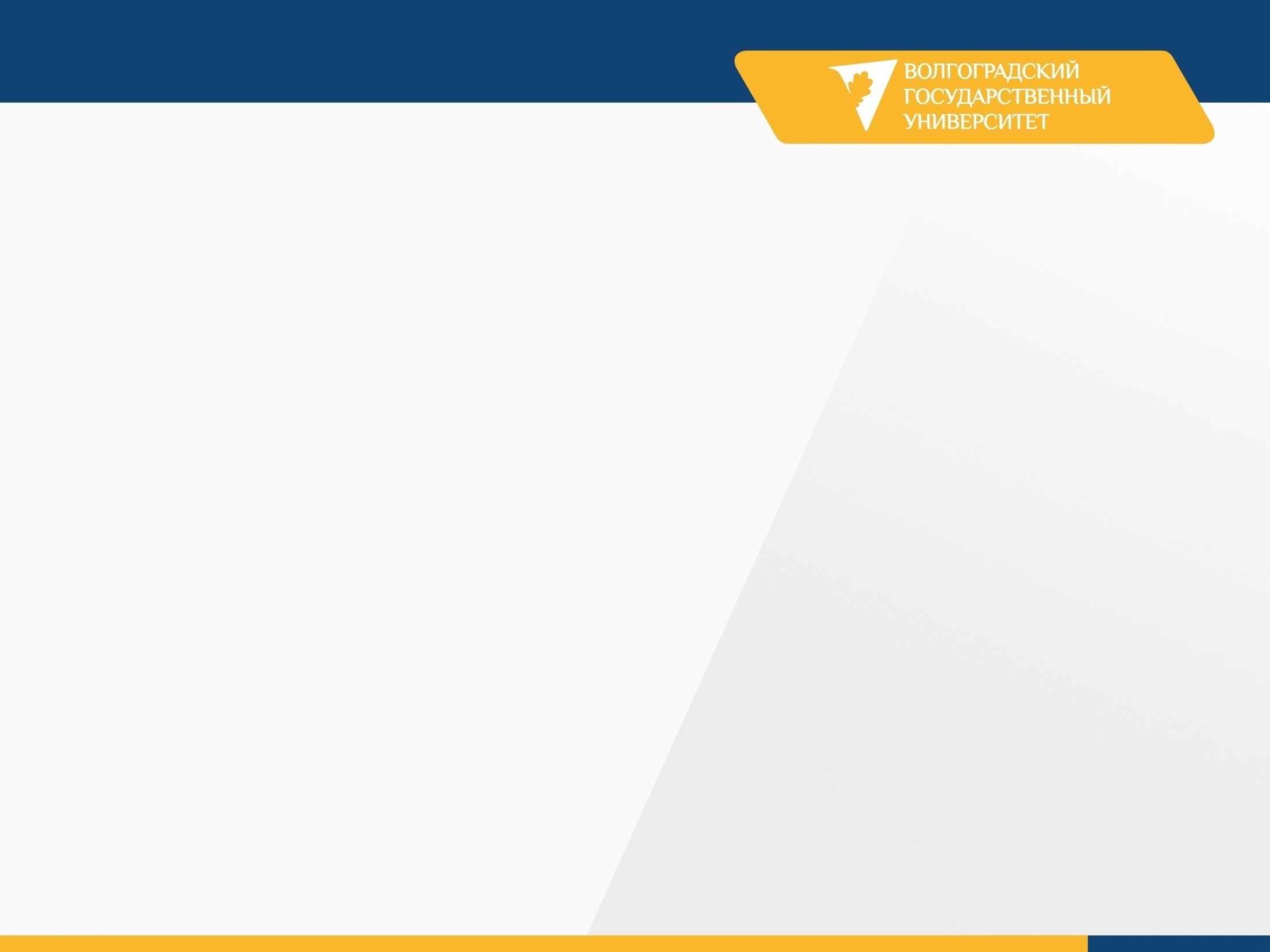 10  Перевод условно
Обучающиеся, не прошедшие промежуточной аттестации по уважительным причинам или имеющие академическую задолженность, переводятся на следующий курс условно.
Обучающиеся по основным профессиональным образовательным программам, не ликвидировавшие в установленные сроки академической задолженности, отчисляются из этой организации как не выполнившие обязанностей по добросовестному освоению образовательной программы и выполнению учебного плана.
(ст.58 Федеральный закон от 29.12.2012 N 273-ФЗ (ред. от 01.05.2017, с изм. от 05.07.2017) "Об образовании в Российской Федерации")

Обучающийся, переведенный условно на следующий курс и не ликвидировавший в установленные сроки академической задолженности, отчисляется с курса, на котором задолженность образовалась.
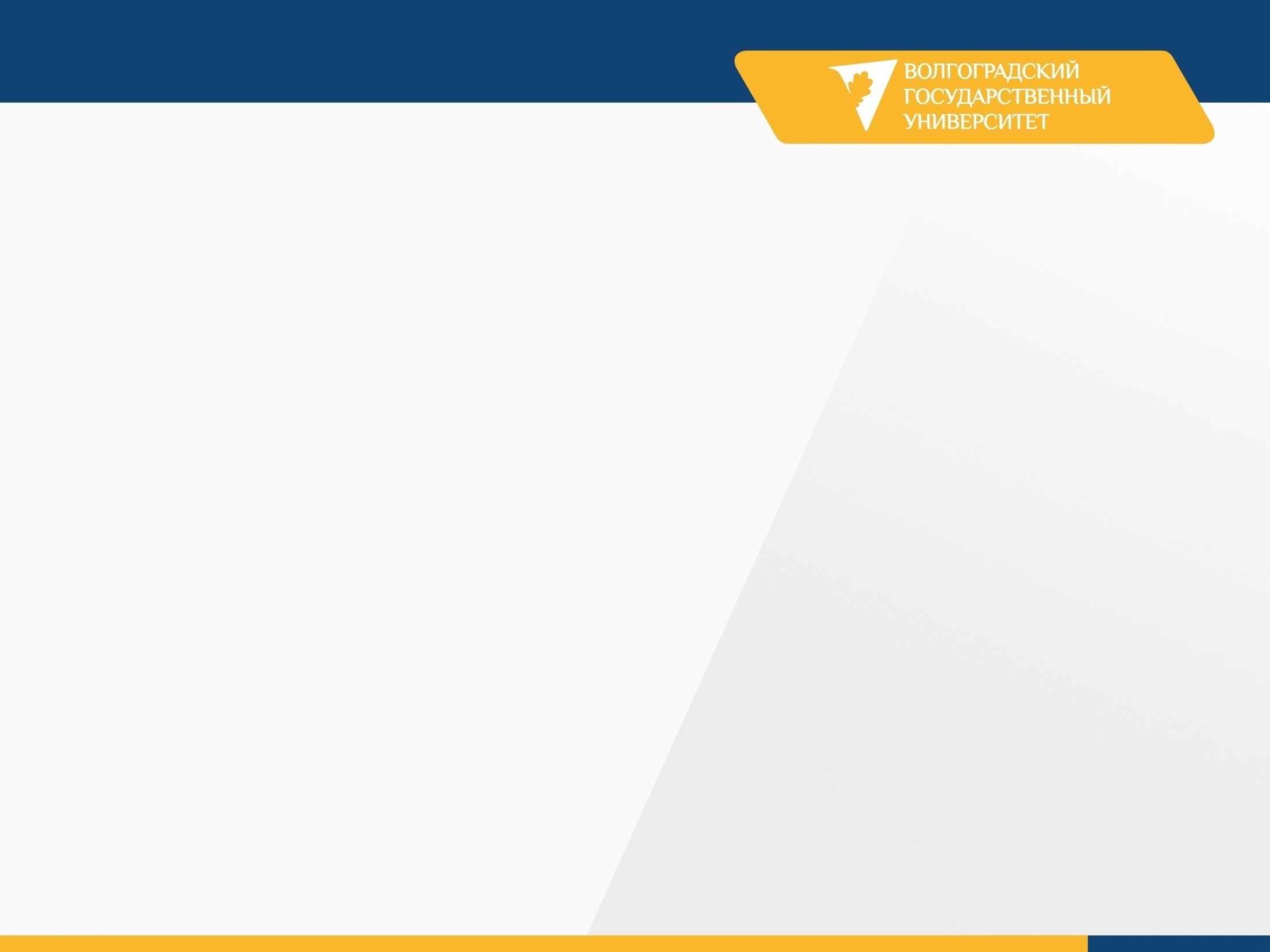 11  Повторная промежуточная аттестация
Организация устанавливает для обучающихся, имеющих академическую задолженность, сроки повторной промежуточной аттестации по каждой дисциплине (модулю), практике. 
Повторная промежуточная аттестация проводится не позднее истечения периода времени, составляющего один год после образования академической задолженности. В указанный период не включаются время болезни обучающегося, нахождение его в академическом отпуске или отпуске по беременности и родам.
Организация может проводить первую повторную промежуточную аттестацию и (или) вторую повторную промежуточную аттестацию в период каникул. В этом случае организация устанавливает несколько сроков для проведения соответствующей повторной промежуточной аттестации как в период каникул, так и в период реализации дисциплин (модулей). 
Повторная промежуточная аттестация не может проводиться в период проведения практики, а также в период проведения промежуточной аттестации, за исключением периода проведения промежуточной аттестации при реализации образовательной программы в заочной форме обучения. 
Время проведения повторной промежуточной аттестации не должно совпадать со временем проведения учебных занятий в форме контактной работы. 
( Приказ от 5 апреля 2017 г. N 301 «Об утверждении порядка организации и осуществления образовательной деятельности по образовательным программам высшего образования - программам бакалавриата, программам специалитета, программам магистратуры»)
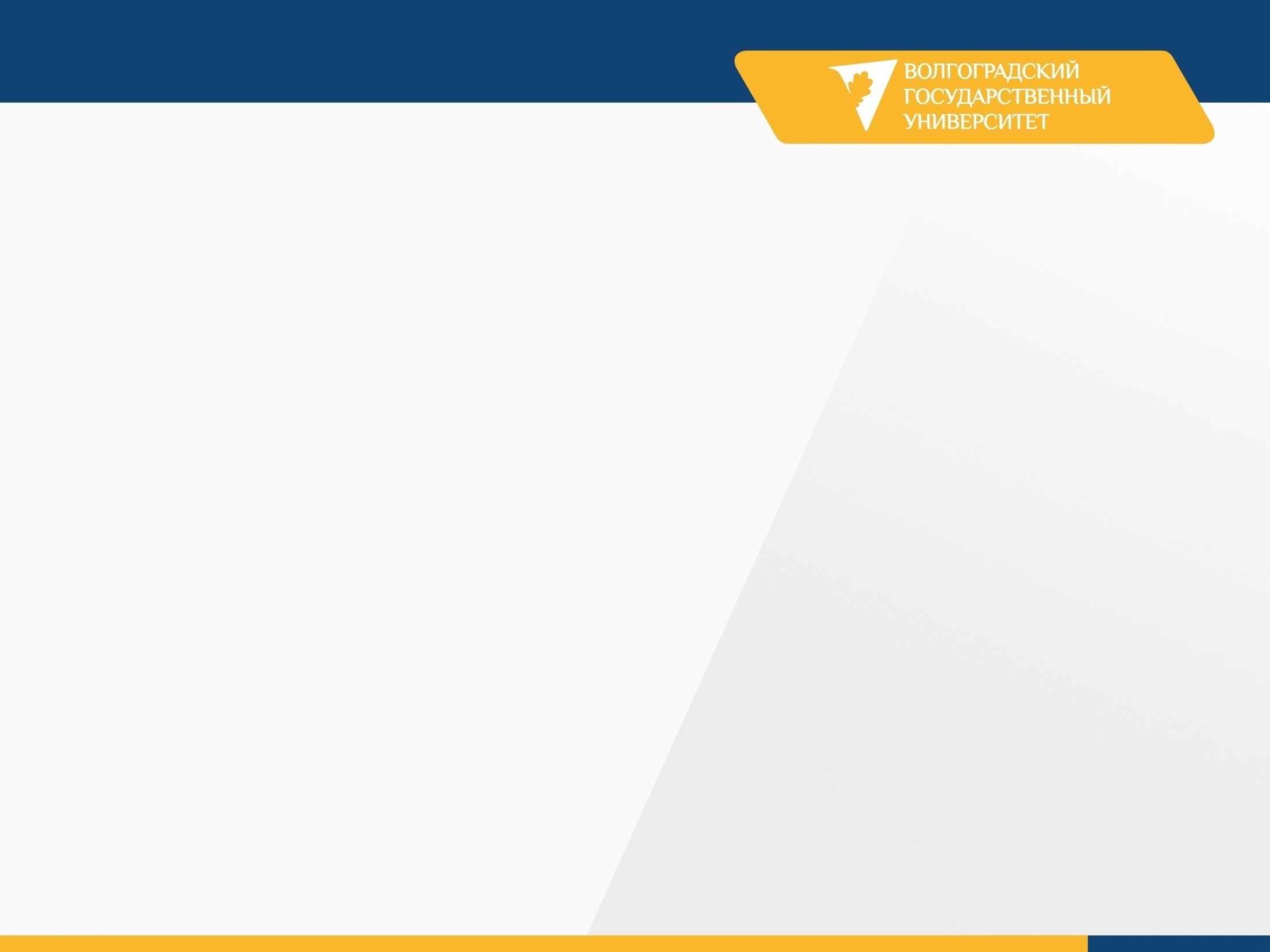 12  Практика
Организация проведения практики, предусмотренной ОПОП ВО, осуществляется организациями на основе договоров с организациями, деятельность которых соответствует профессиональным компетенциям, осваиваемым в рамках ОПОП ВО.
Направление на практику оформляется распорядительным актом руководителя организации или иного уполномоченного им должностного лица с указанием закрепления каждого обучающегося за организацией или профильной организацией, а также с указанием вида и срока прохождения практики.
(Приказ МОН от 27 ноября 2015 г. N 1383 «Об утверждении положения о практике обучающихся, осваивающих основные профессиональные образовательные программы высшего образования»)

Учебные занятия по дисциплинам (модулям), промежуточная аттестация обучающихся и итоговая (государственная итоговая) аттестация обучающихся проводятся в форме контактной работы и в форме самостоятельной работы обучающихся, практика - в форме контактной работы и в иных формах, определяемых организацией. 
( Приказ от 5 апреля 2017 г. N 301 «Об утверждении порядка организации и осуществления образовательной деятельности по образовательным программам высшего образования - программам бакалавриата, программам специалитета, программам магистратуры»)
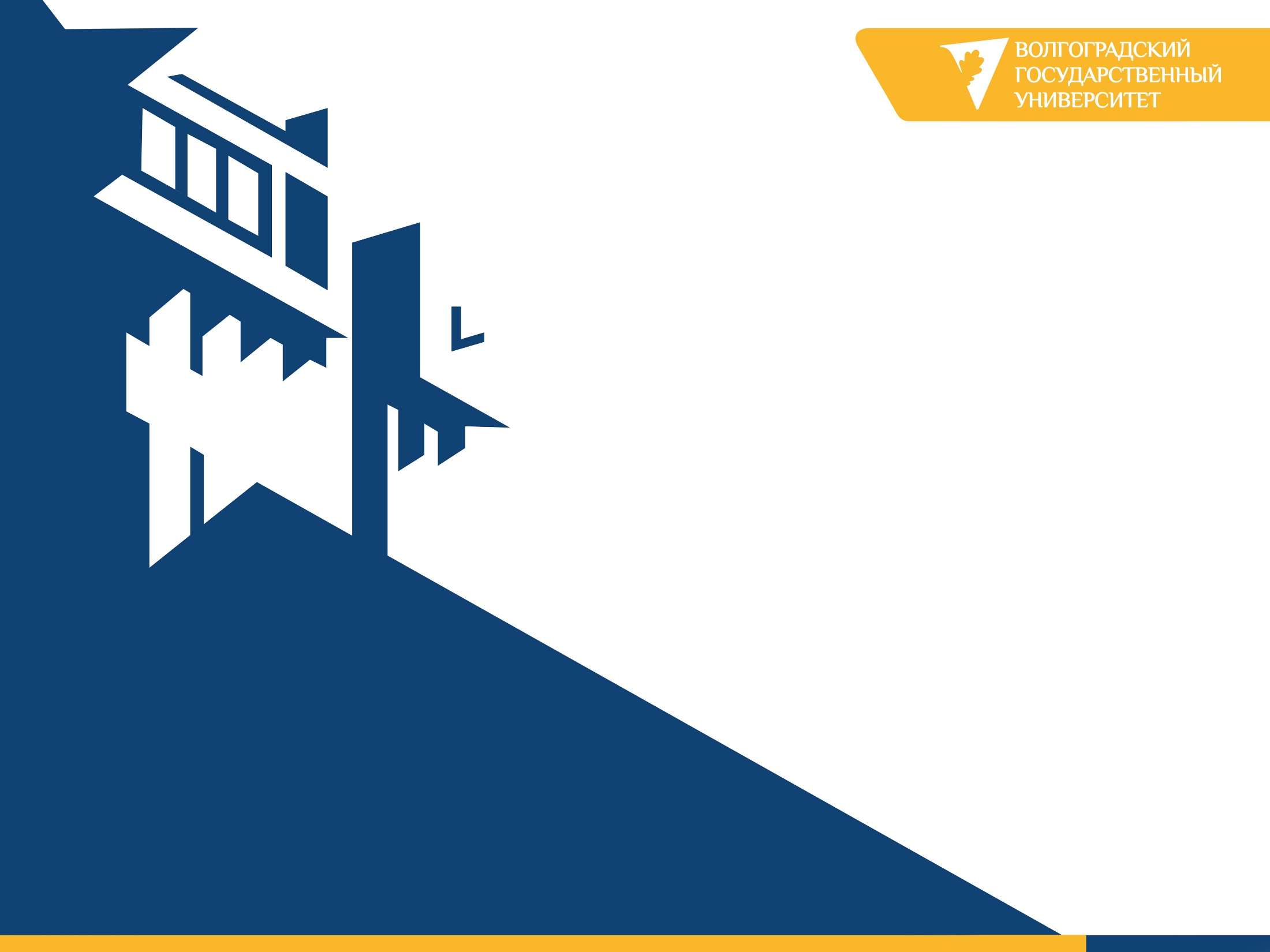 Спасибо за
внимание!